SAN PEDRO CREEK ARTS
Program Update
West Bank between Travis Street and Houston Street
East Bank between Travis Street and Houston Street
Bridges: Santa Rosa, Martin, Travis
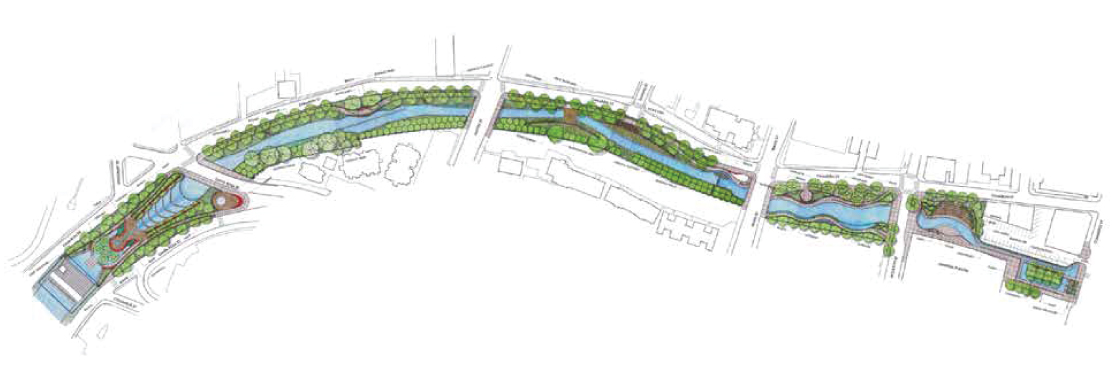 Tunnel Inlet
Plaza de Fundacion
Tile Patterns and Word Art: multiple locations
West Bank between Martin Street and Travis Street
West Bank between Santa Rosa Street and Martin Street
Permanent Artwork Overview
Deck Overlook
Travis St Underpass
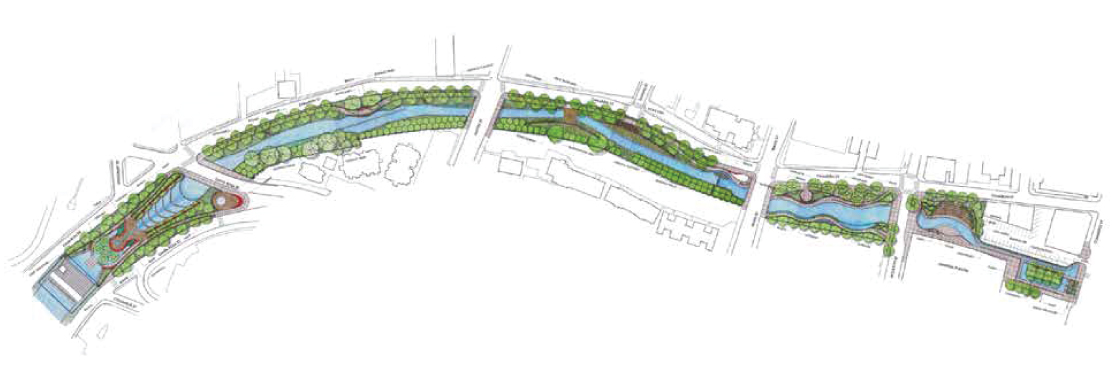 Martin Street Crosswalk
Temporary Artwork Overview
JORGE RODRIGUEZ-GERADA
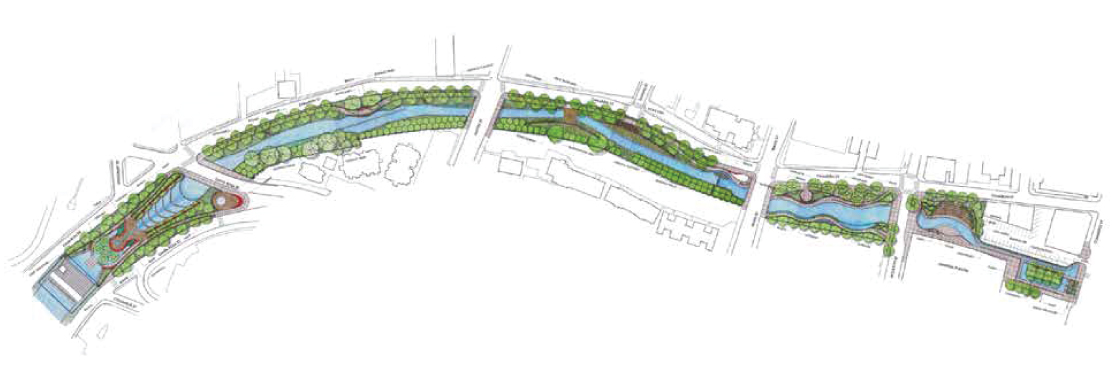 Plaza de Fundacion
MICHAEL MENCHACA
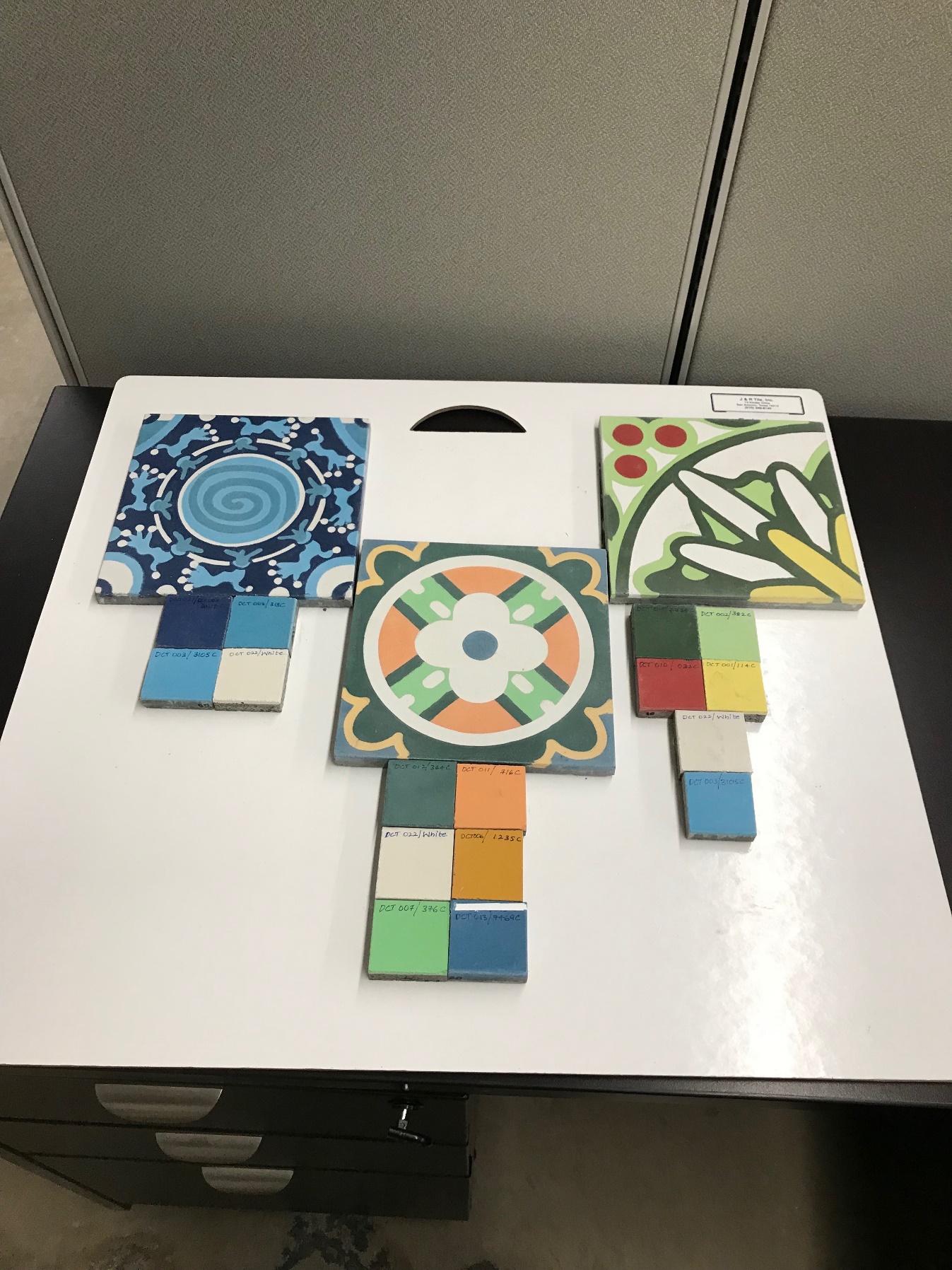 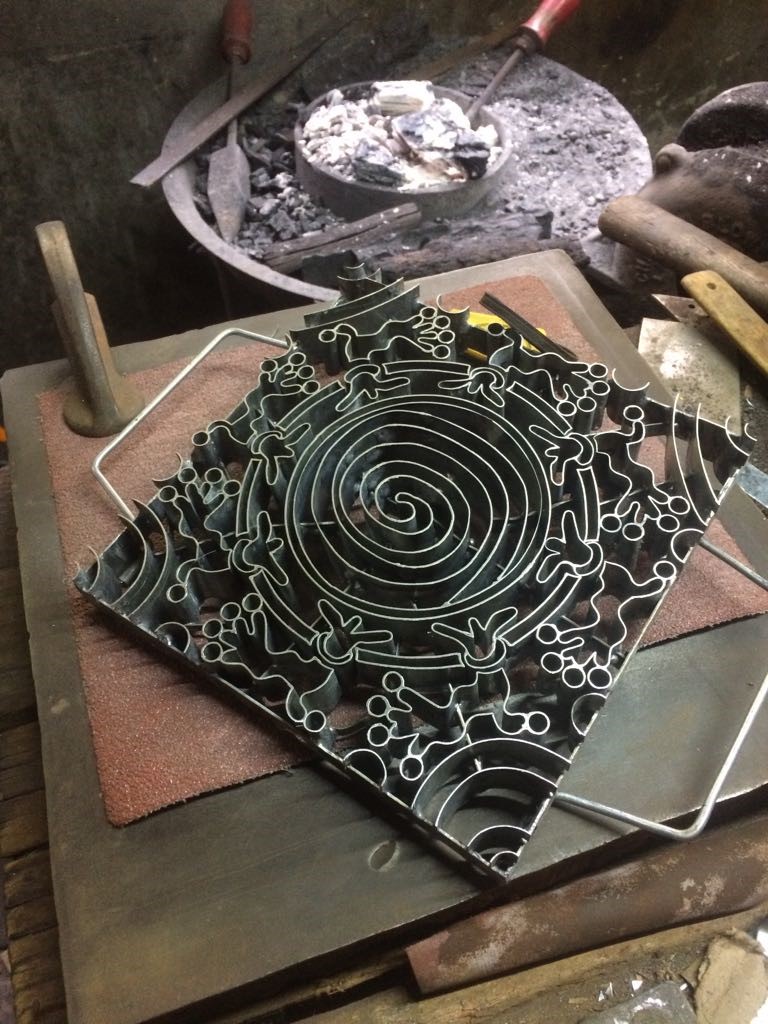 JOHN PHILLIP SANTOS
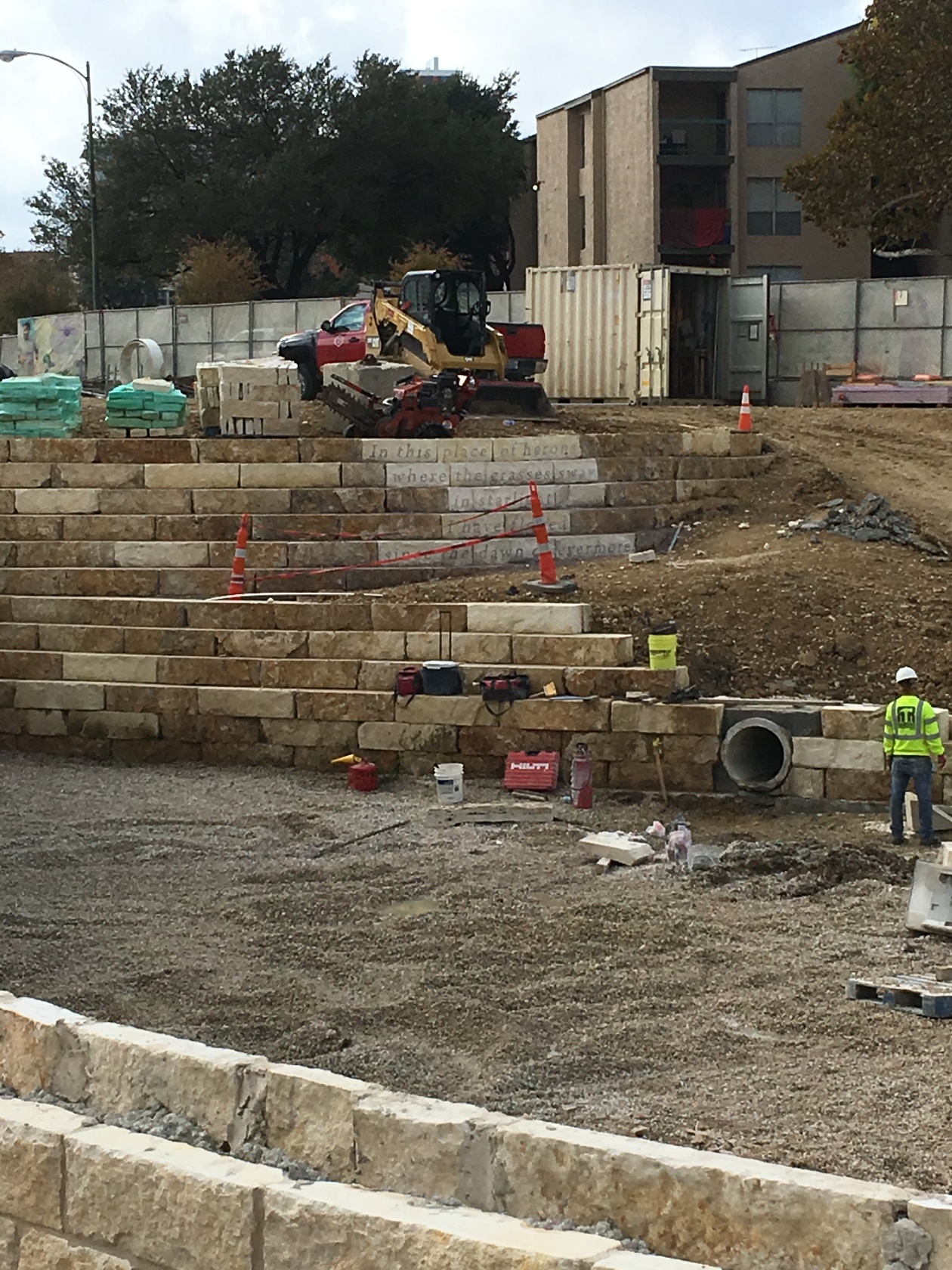 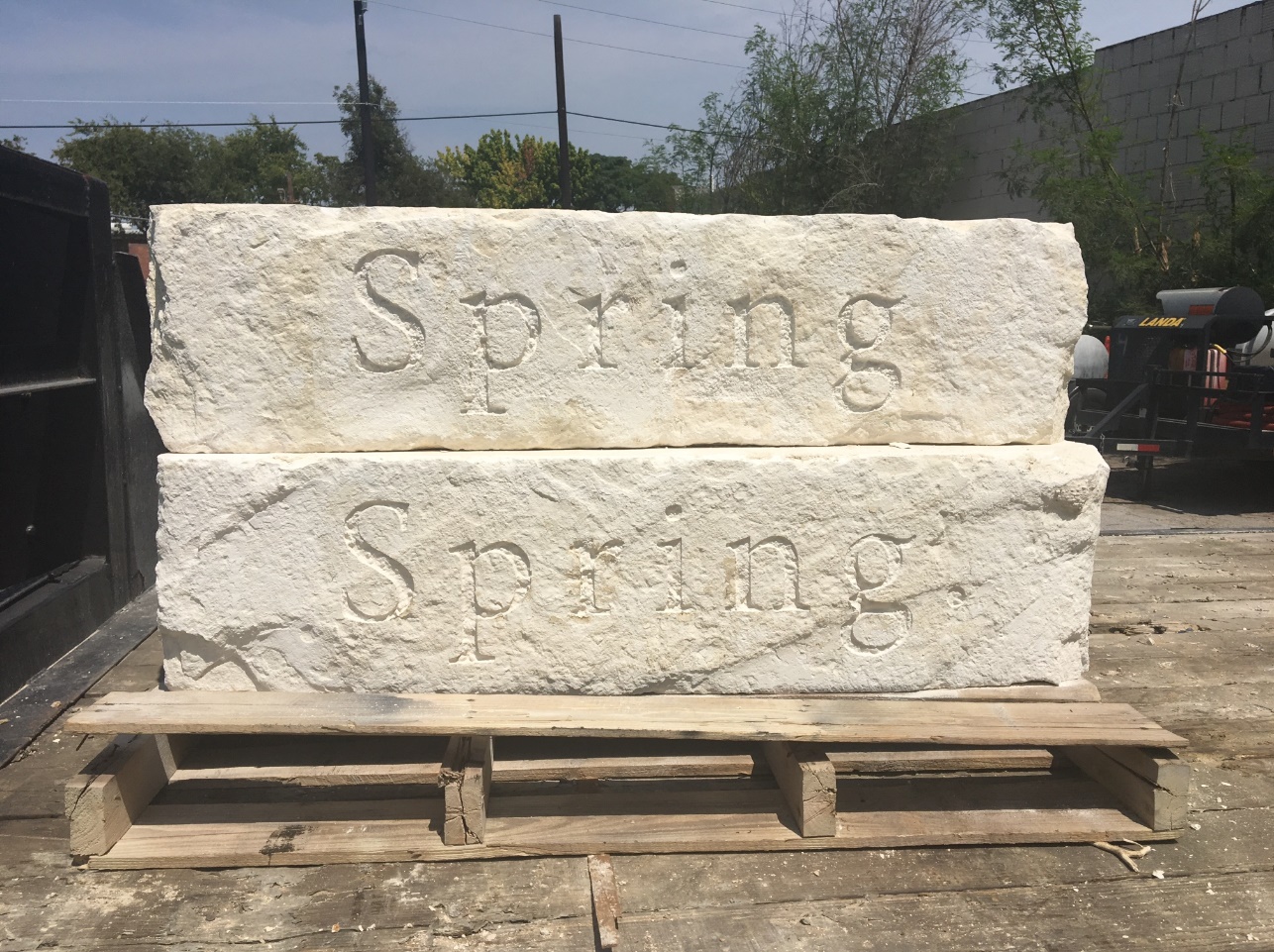 “In this place of herons
Where the grasses sway
In starlight I have flowed
Since the dawn of evermore”
DIANA KERSEY
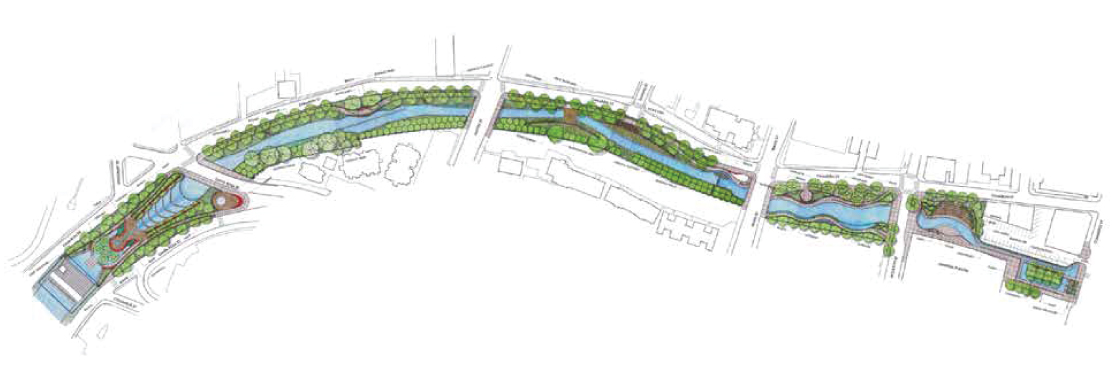 Bridges: Santa Rosa, Martin, Travis
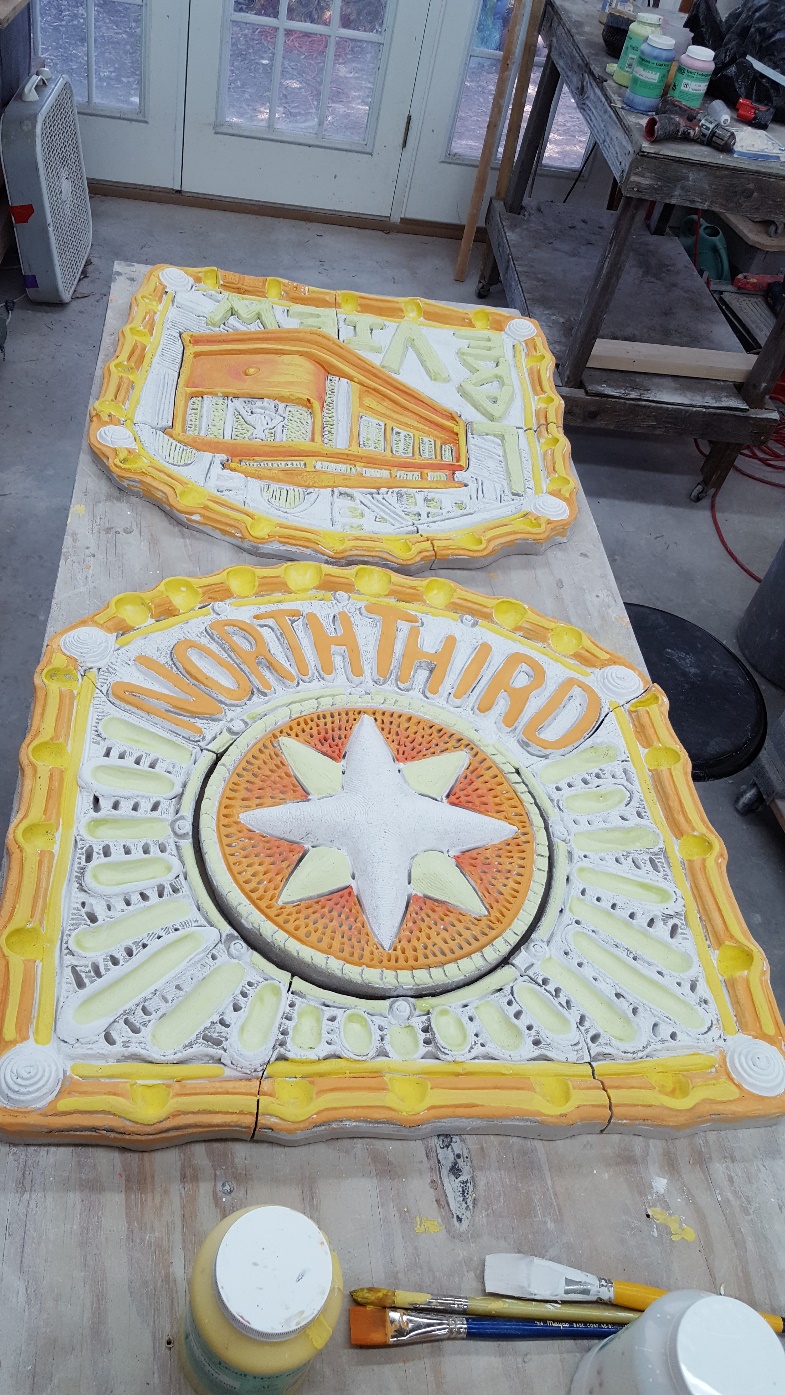 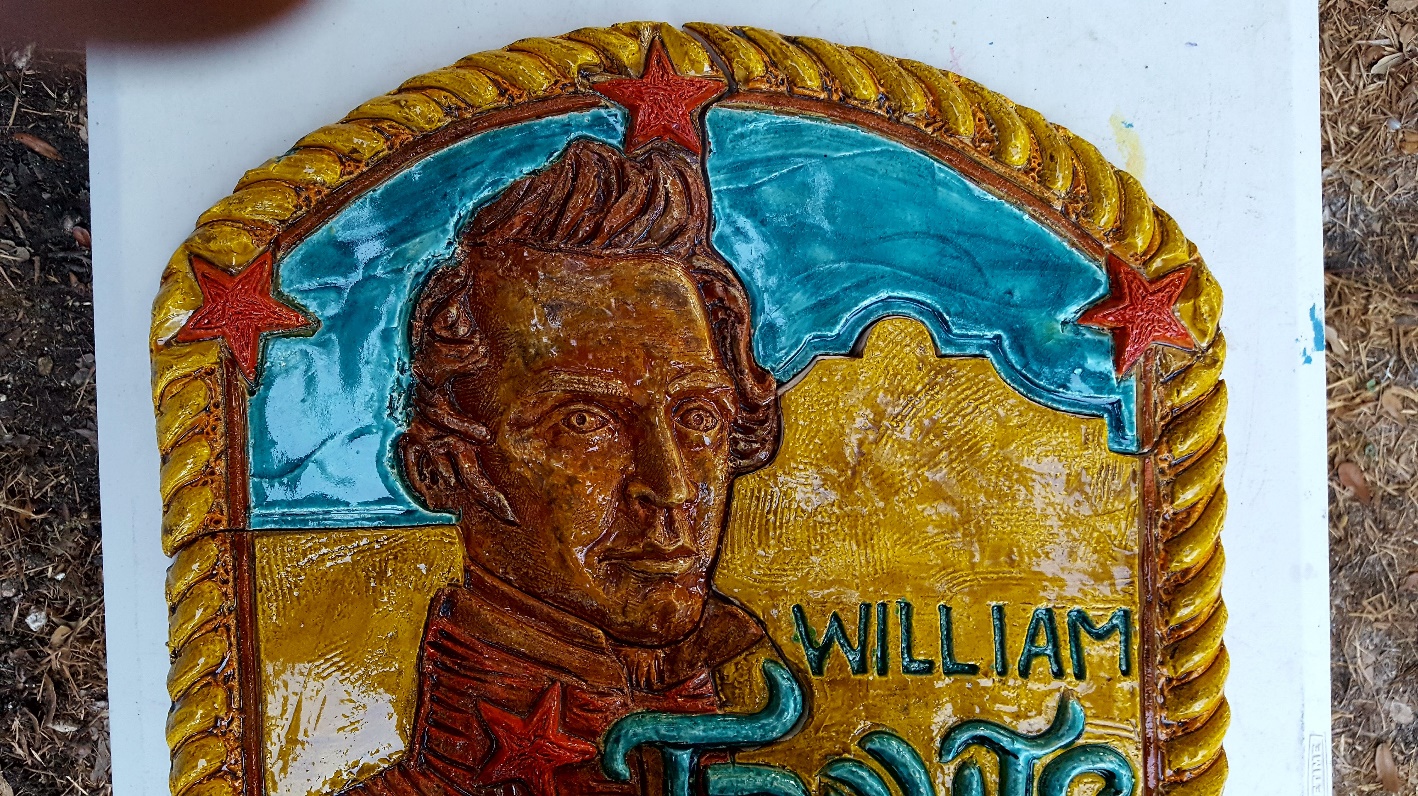 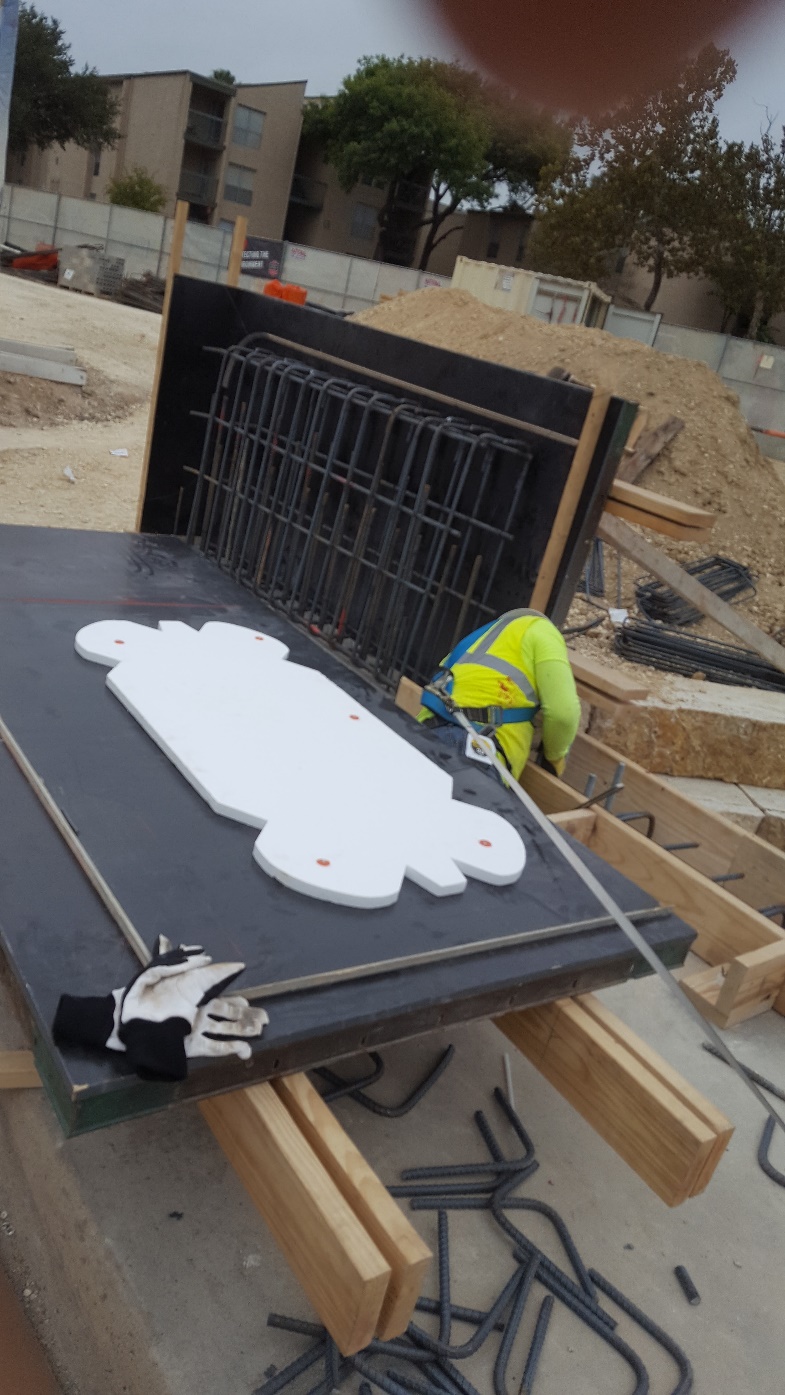 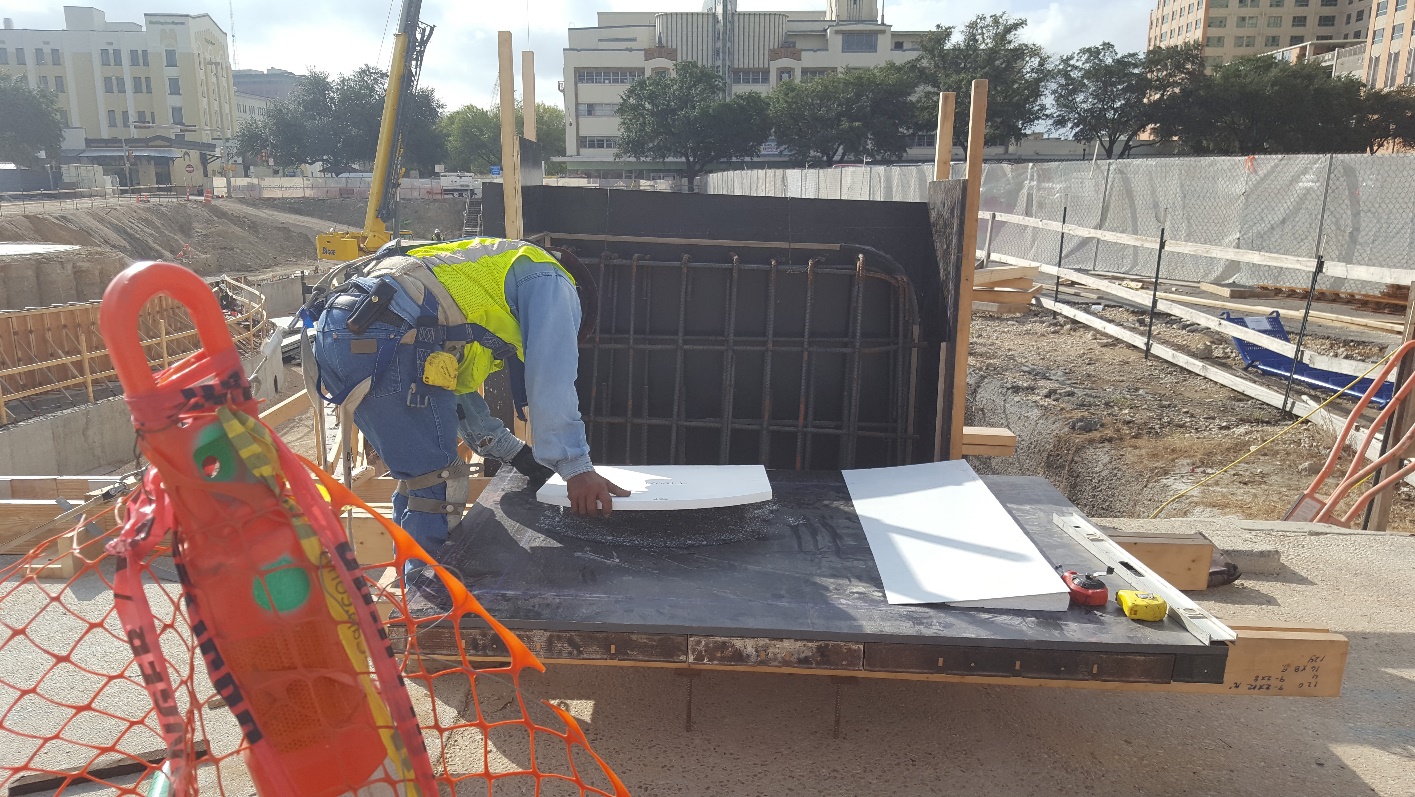 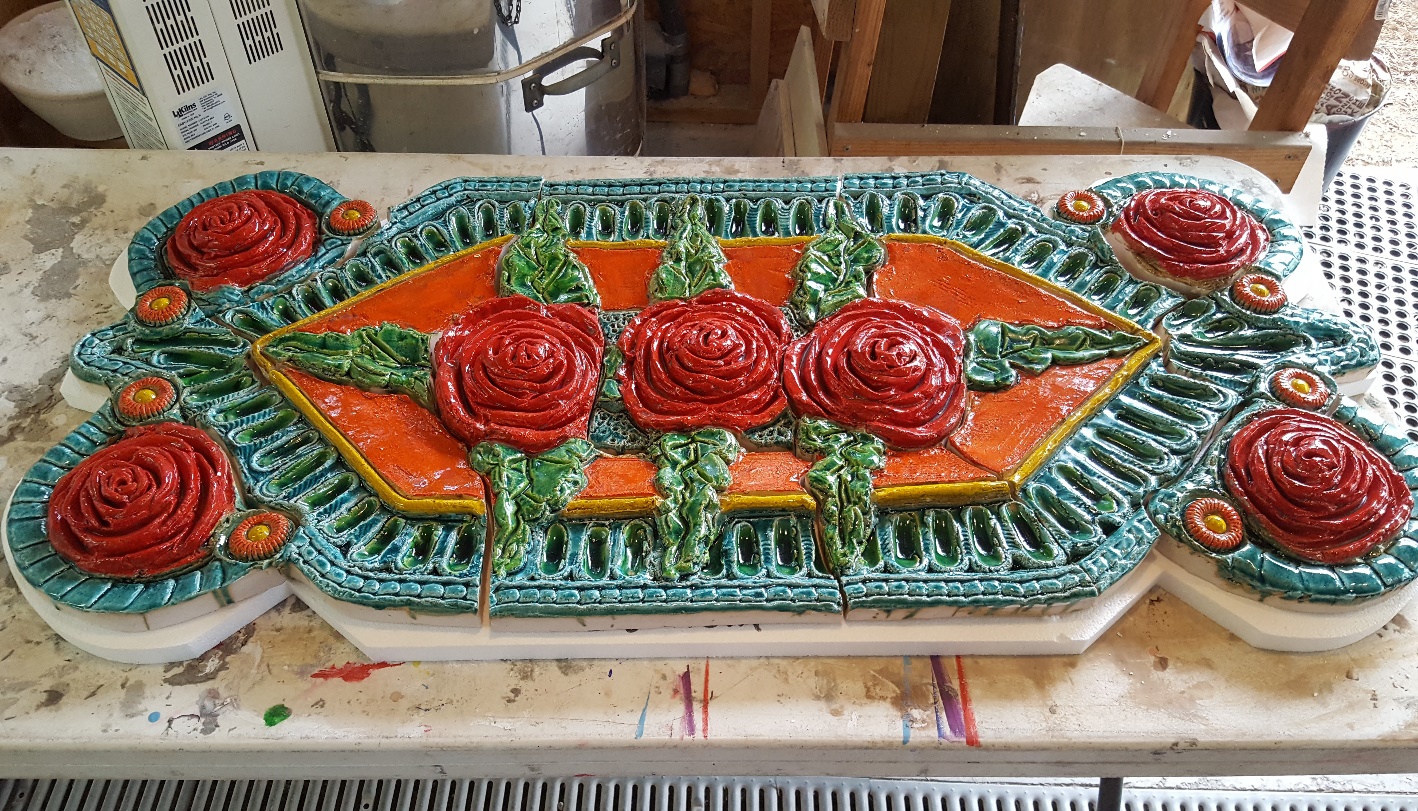 SAN PEDRO CREEK ARTS
Next steps

Oversee fabrication and installation of artwork
Frame and hang murals
Develop calendar of events for Segment 1 
	(May – December 2018)
Finalize artwork opportunities for Segment 2
Schedule next Arts & Culture Alliance meeting
Website update
[Speaker Notes: Website will include mural images]